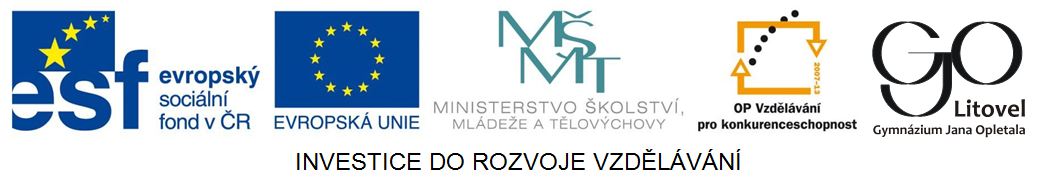 Opakování - botanika
Hu1_17
Květ
pohlavní orgány rostli jsou:
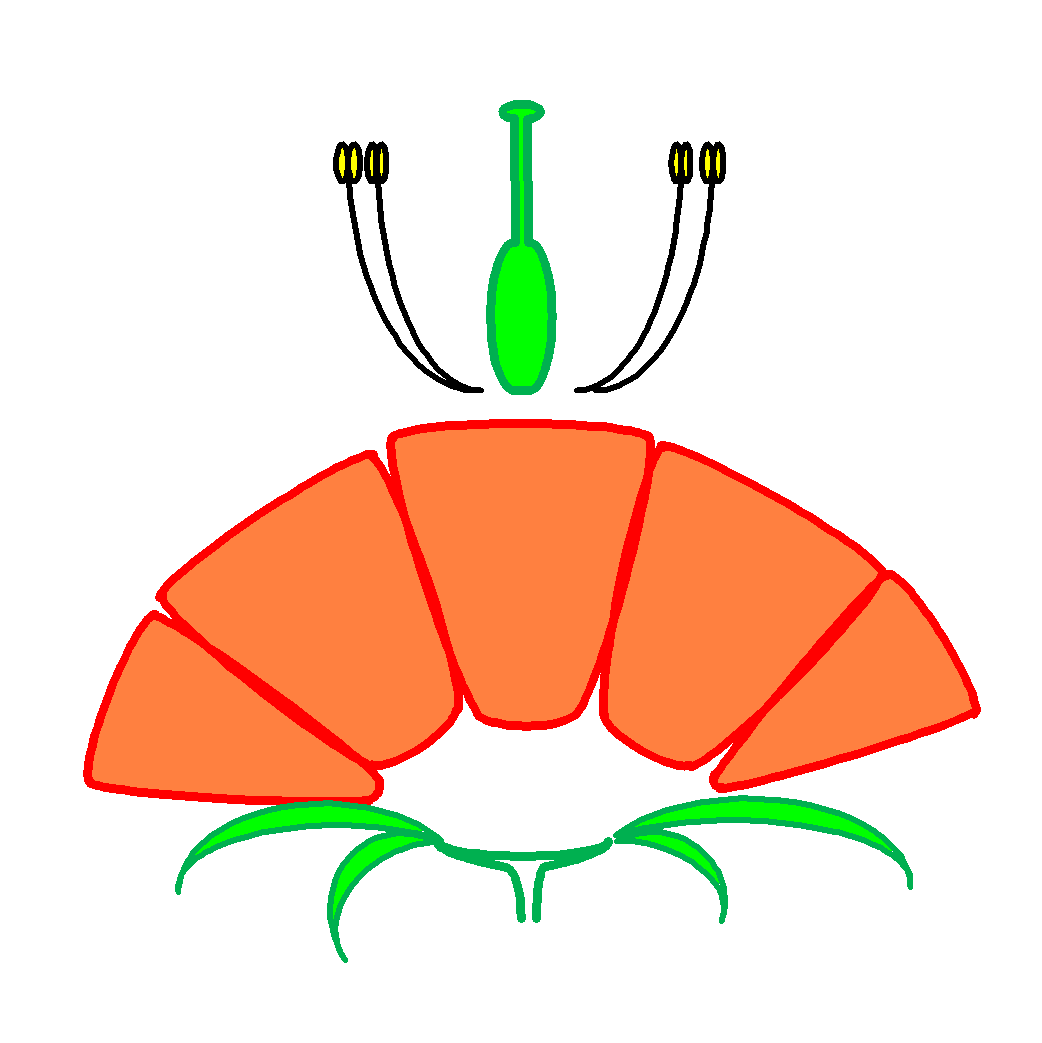 tyčinky
pestík
Květenství
určete o jaká květentví se jedná

hrozen 
klas
jehněda
palice
hlávka
okolík
úbor
Fotosyntéza
jaké sloučeniny se účastní na fotosyntéze
světlo
H2O
O2
světlá fáze
ATP
ADP
CO2
Calvinův cyklus
cukry
Dýchání
doplňte sloučeniny do rovnice fotosyntézy
Příjem vody
pojmenujte způsob příjmu vody do rotliny
aktivně
pasivně
cytoplazmatická membrána
cytoplazmatická membrána
buněčná stěna
buněčná stěna
příjem vody
příjem vody
přenašeč – spotřeba energie
Růst rostlin
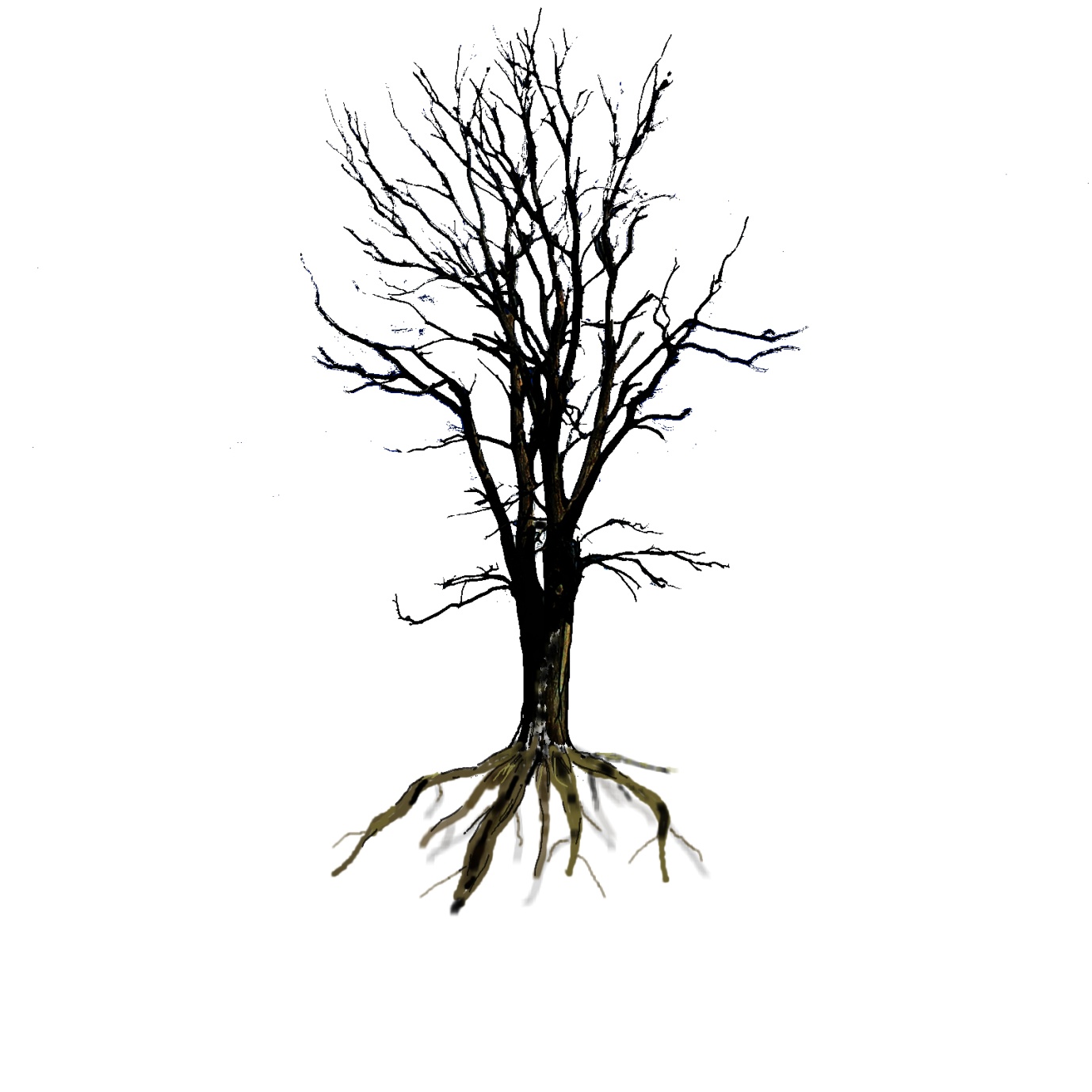 doplňte fytohormony
auxin
cytokinin